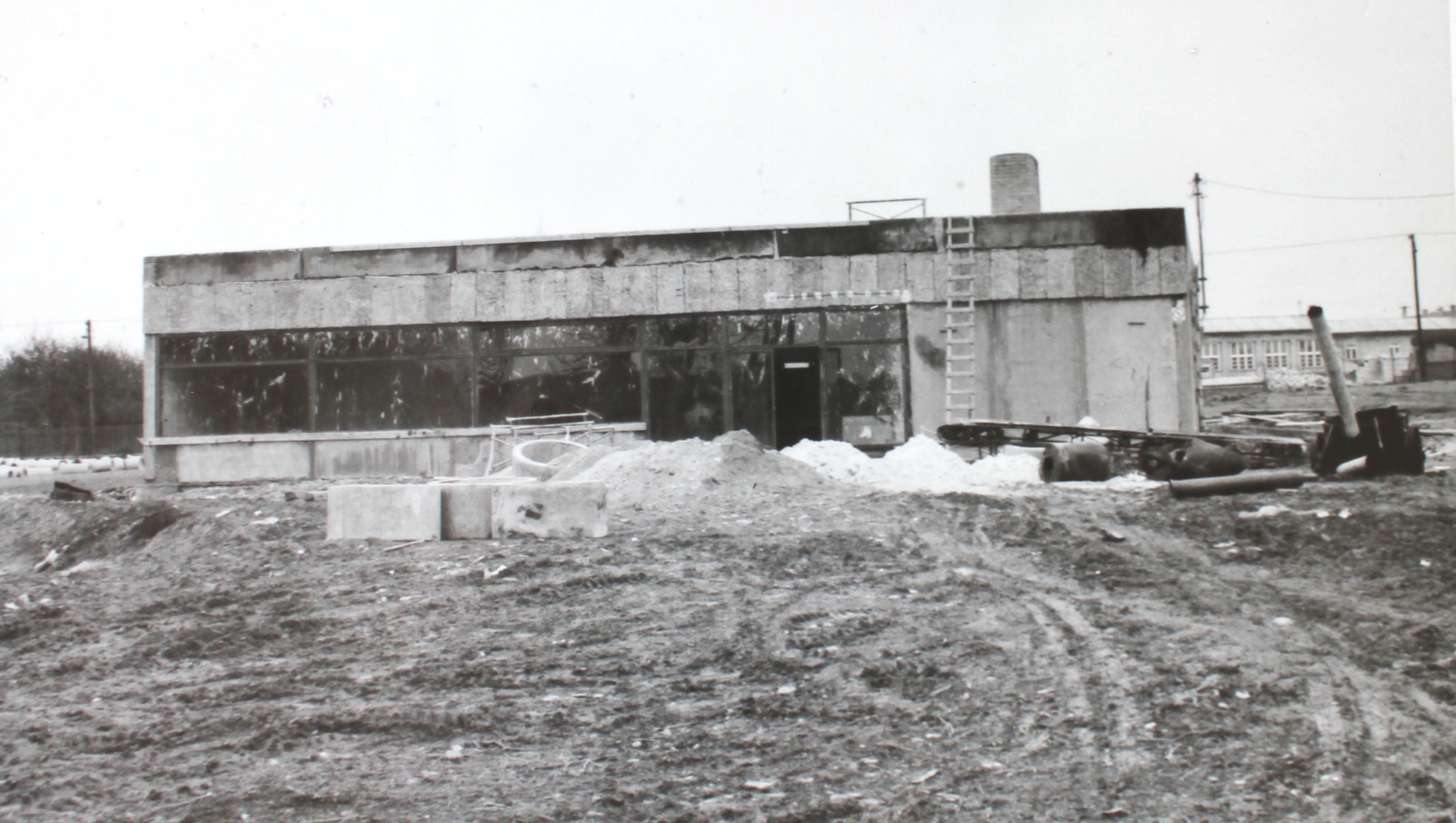 Tak jsme si také za socialismu postavili prodejnu-“Samoobsluhu.“ Již od počátku ji provozovala Jednota a provozuje jí dodnes již ve společnosti COOP. Mnozí z nás jsme stále členy Jednoty a máme zachovány i některé výhody a dividendy.
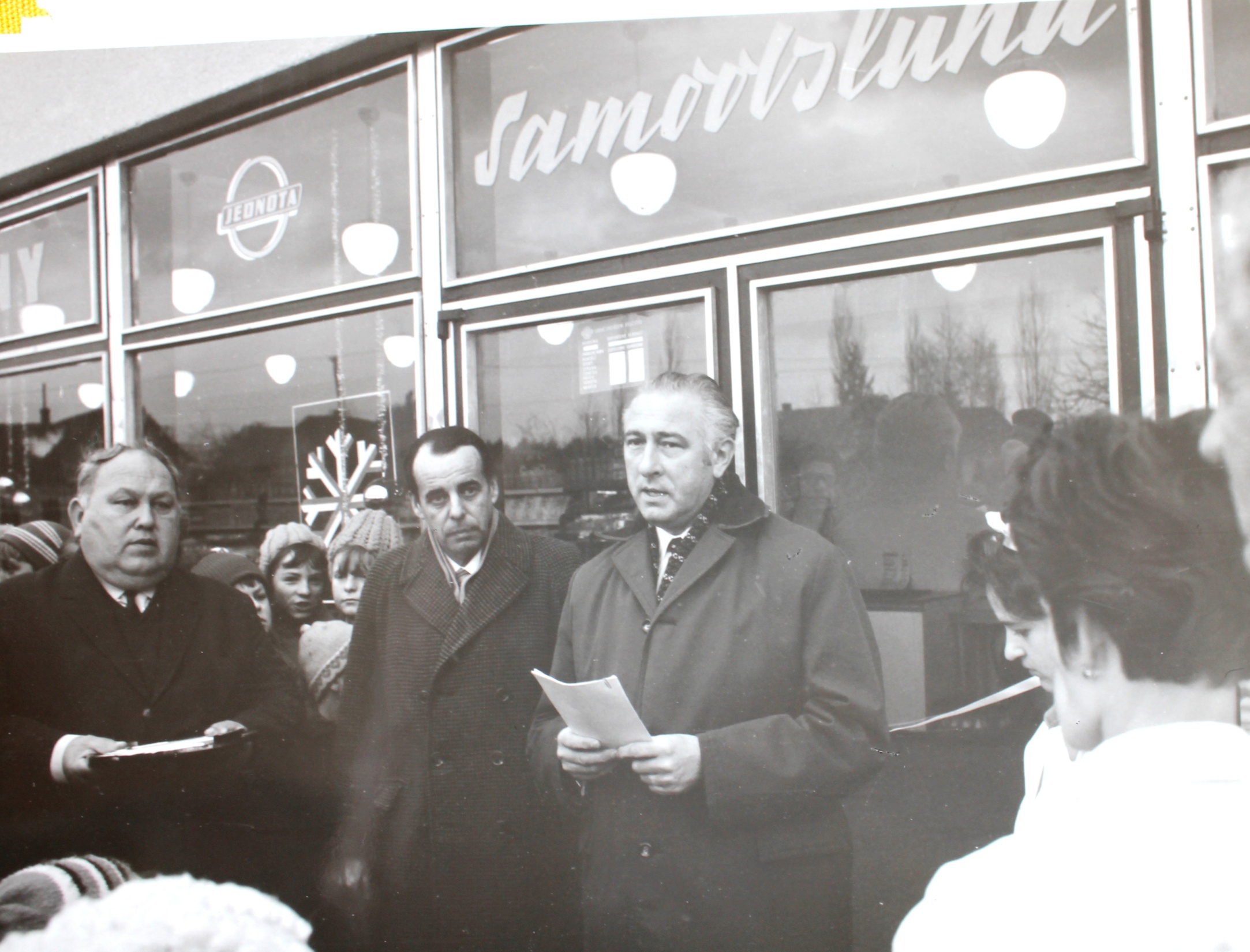 Slavnostní otevření, zástupci jednoty a předseda MNV Jiří Hudec
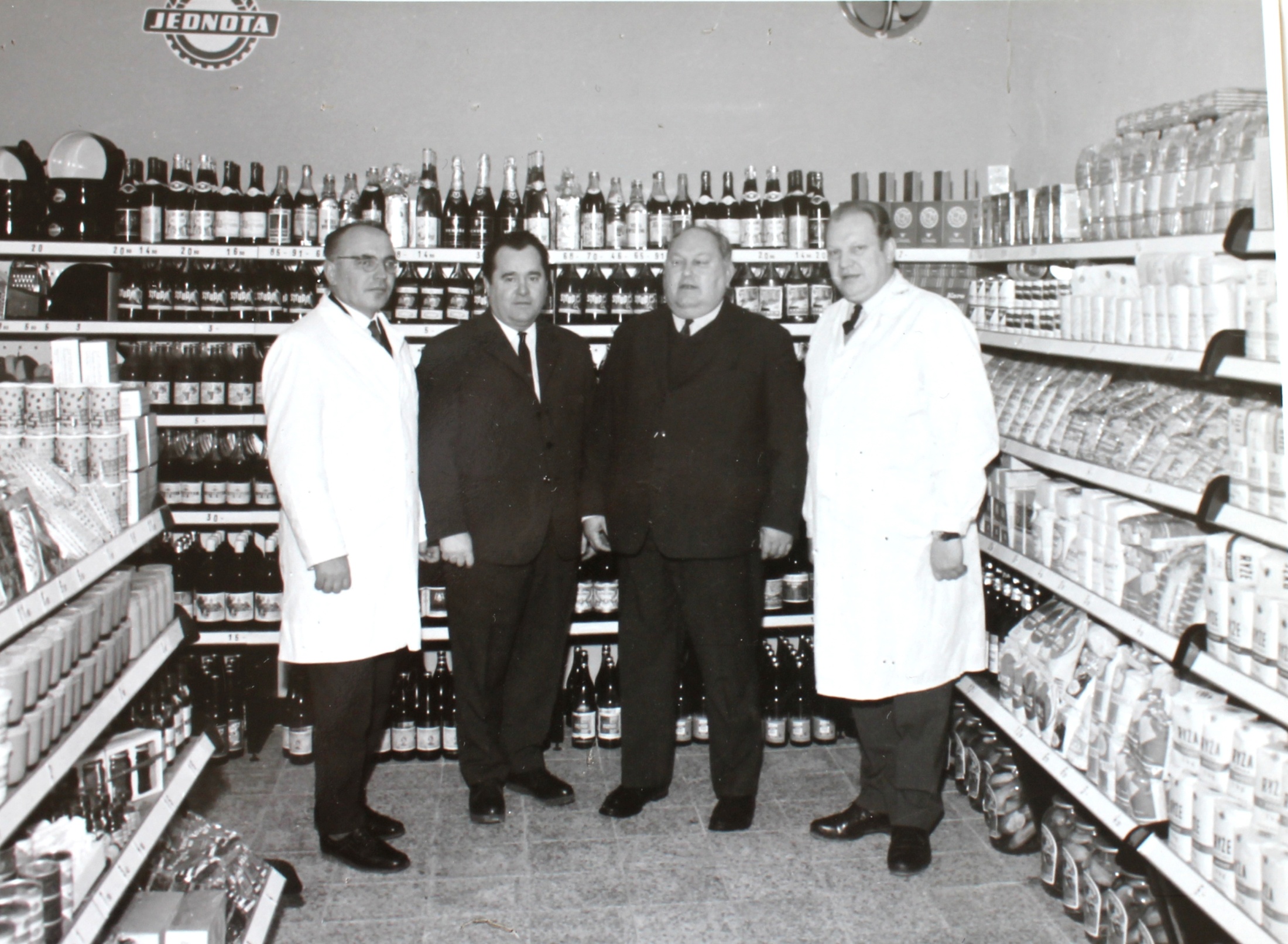 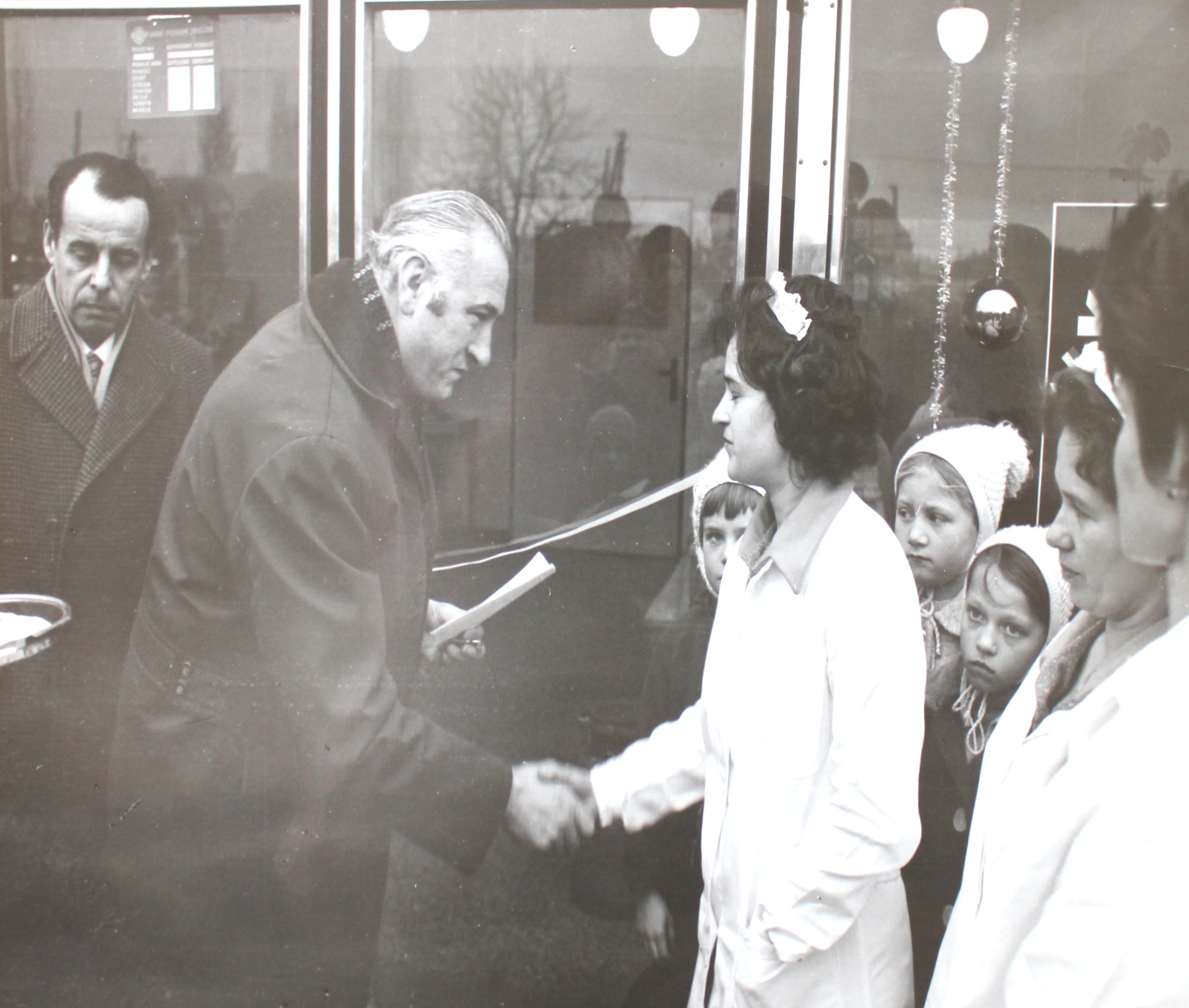 Zástupce Jednoty jmenuje paní Vlastu Zukalovou vedoucí prodejny. Nevím, ale myslím, že Blanička přihlíží
Vlastička Zukalová je již u poklady a první ve frontě je paní Králová
Měli jsme štěstí na dobré vedoucí i jejich spolupracovnice. Po dlouholeté vedoucí Paní Škaroupkové převzala vedení paní Jelínková.  Dnes již máme  prodejnu přeplněnou zbožím a stále nové přibývá, prodejna by potřebovala rozšířit. My starší dovedeme ocenit to, že v obci prodejnu máme.
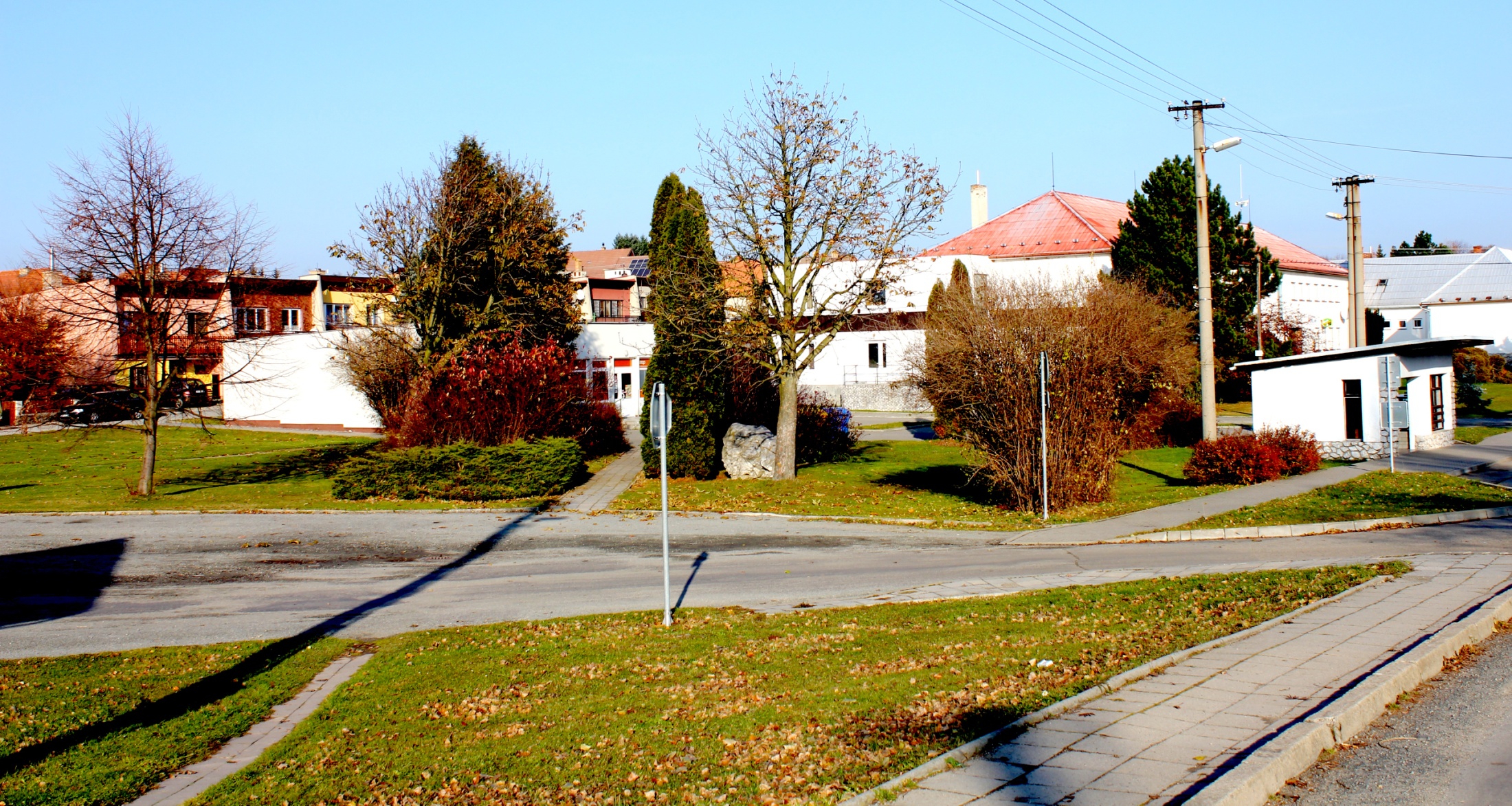 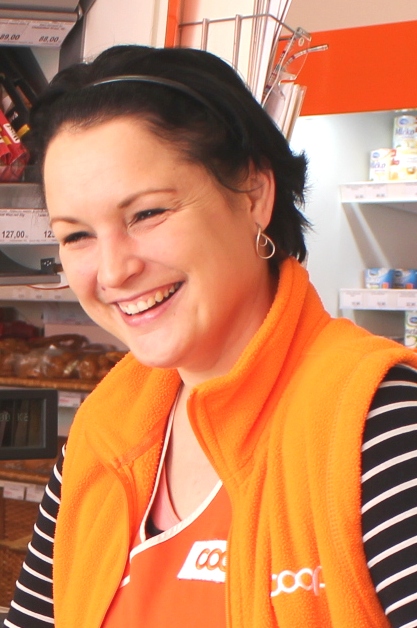 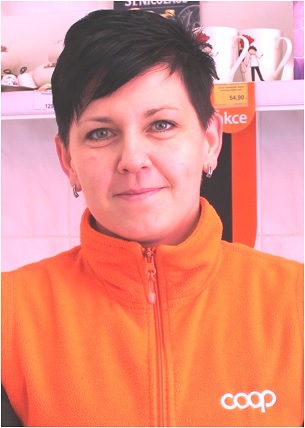 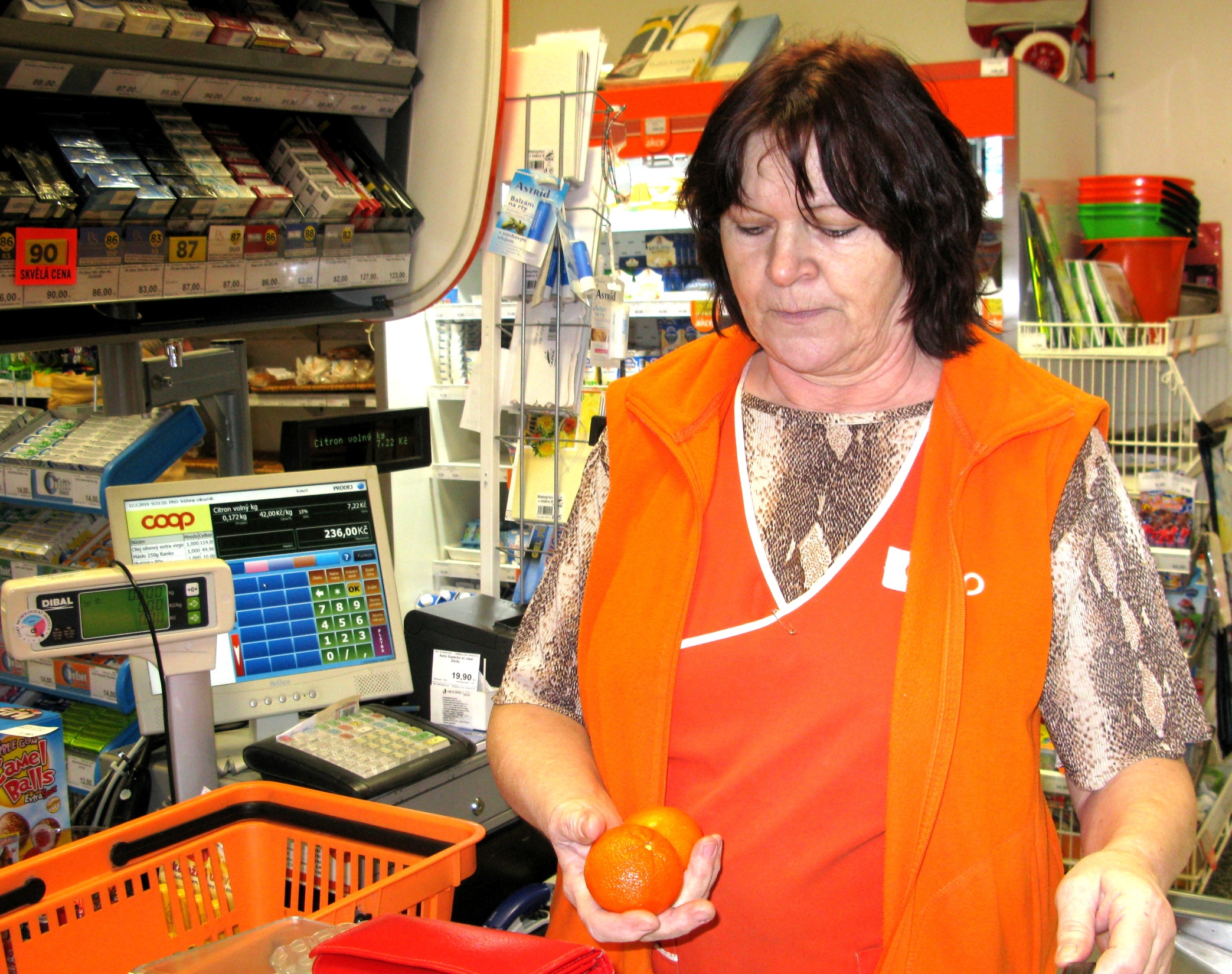 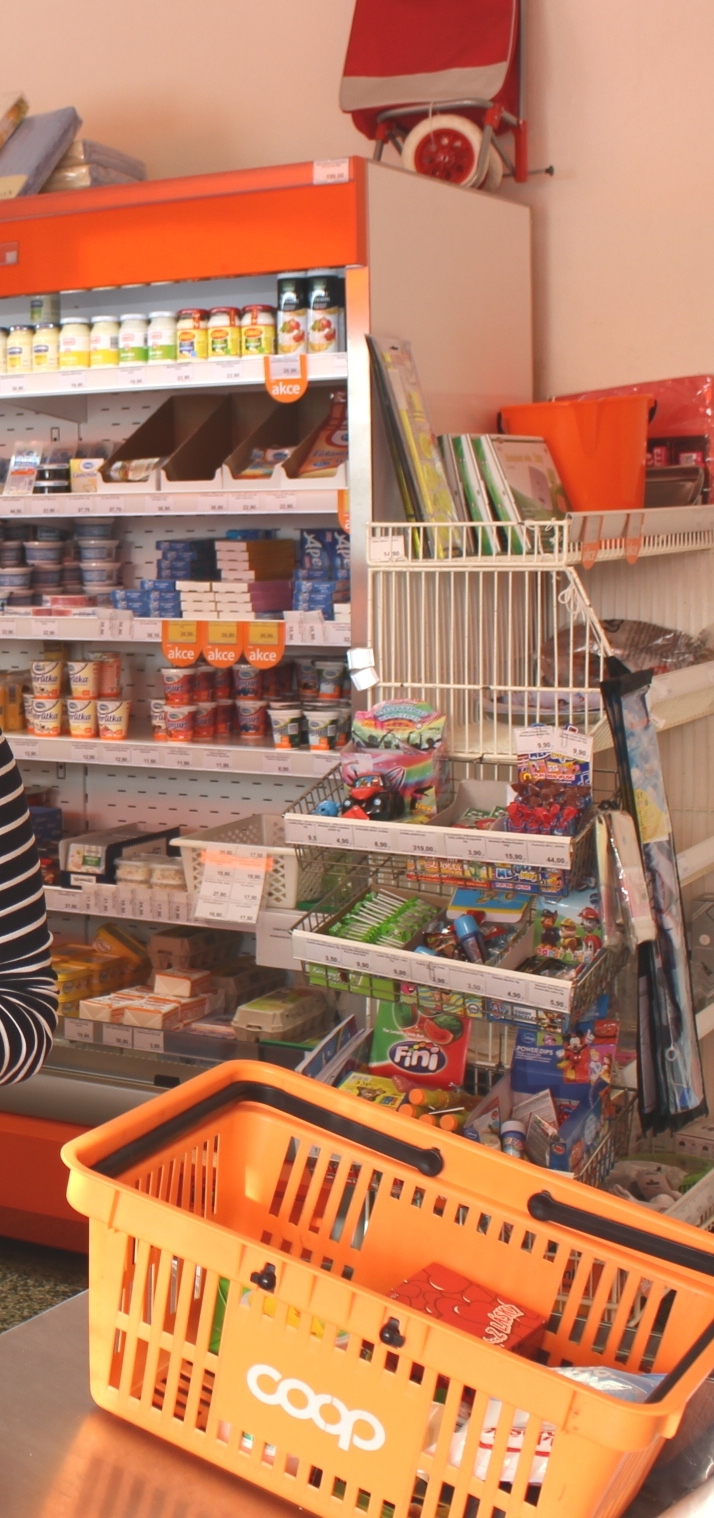 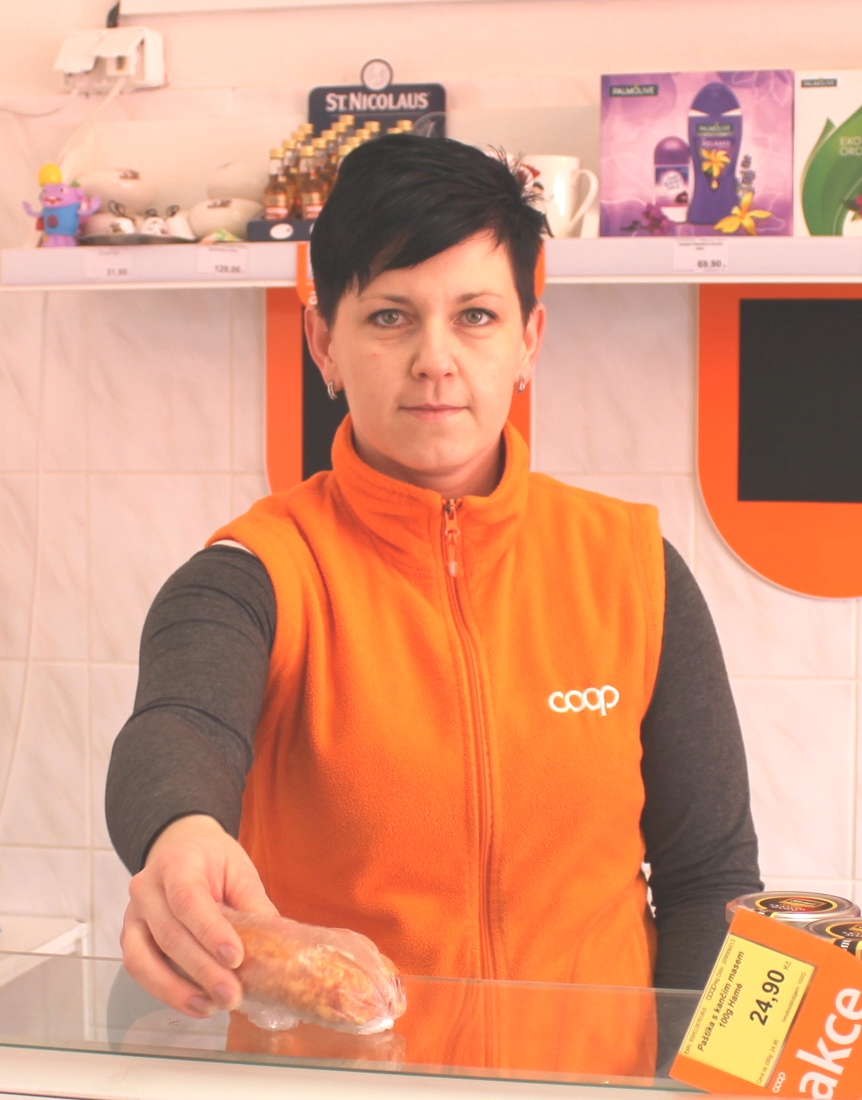 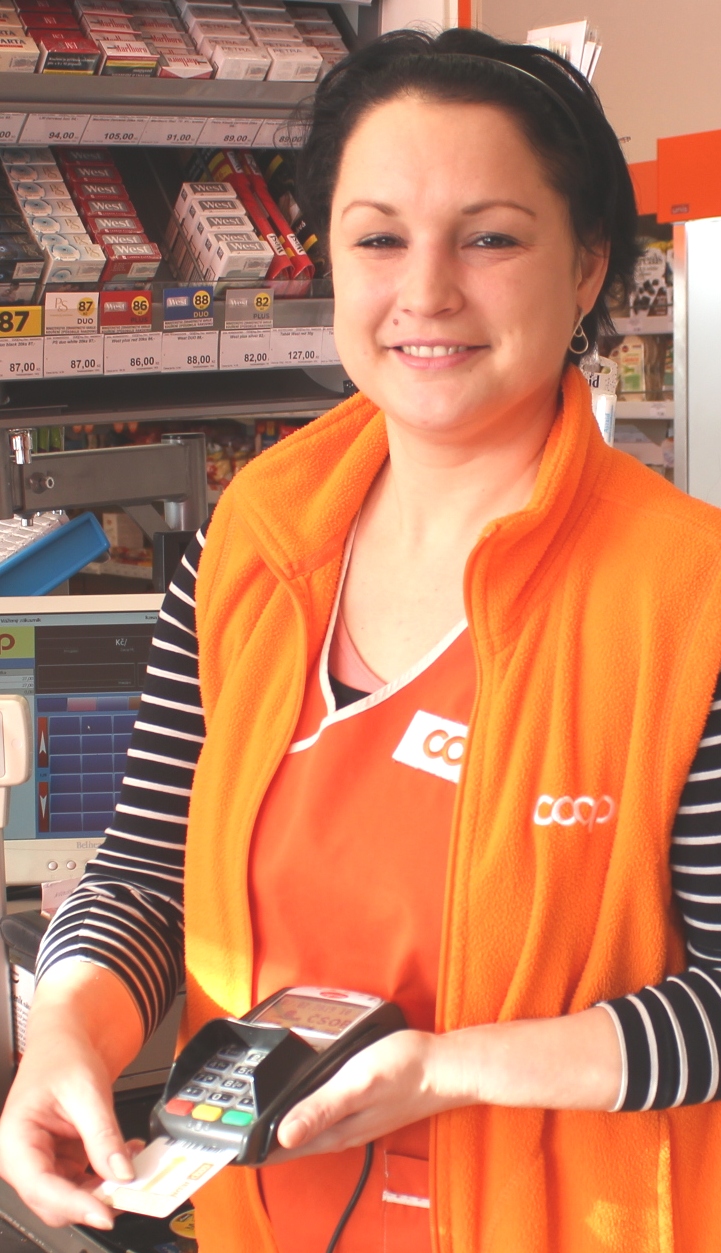 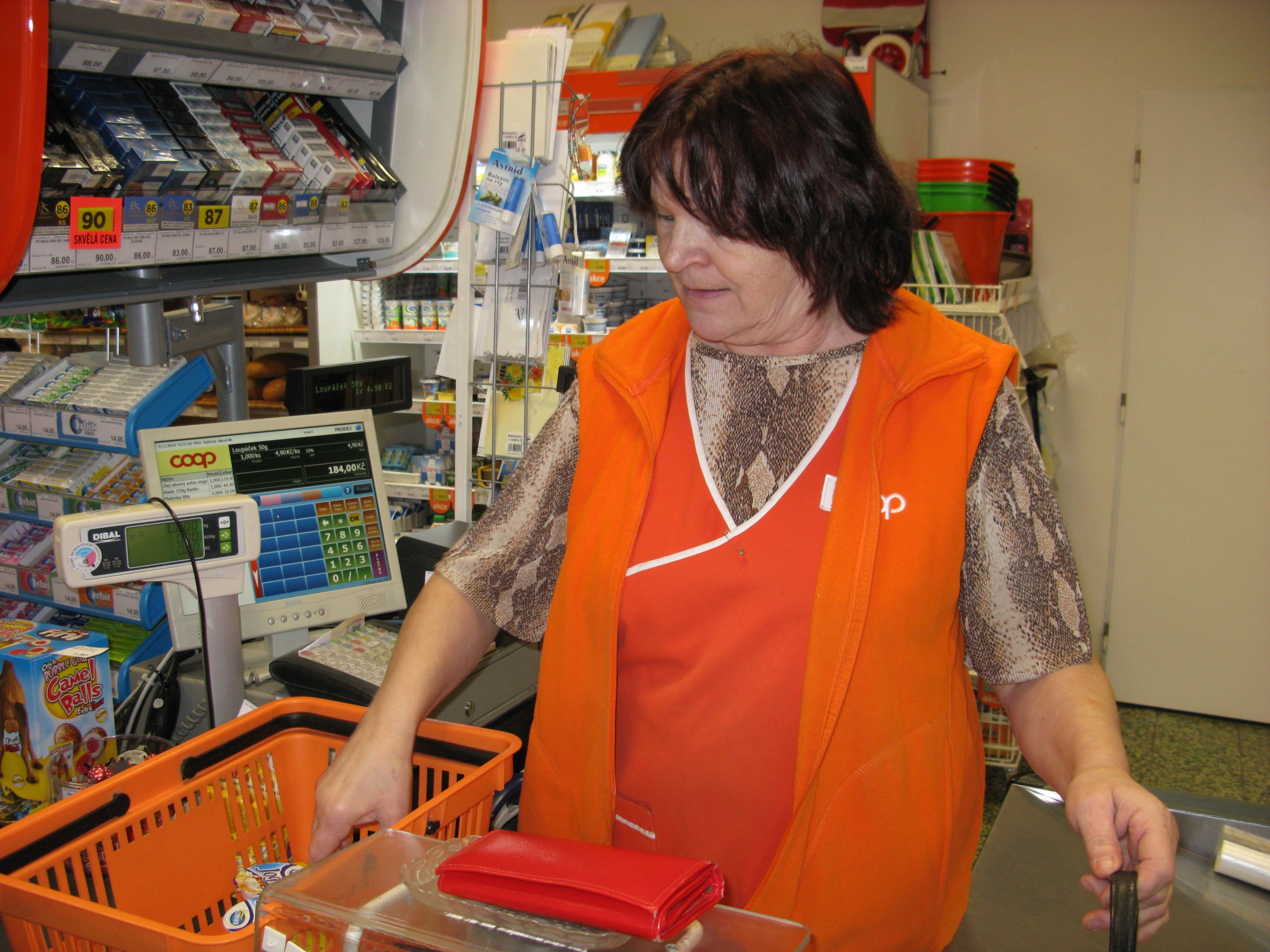 Naše ochotné a usměvavé prodavačky
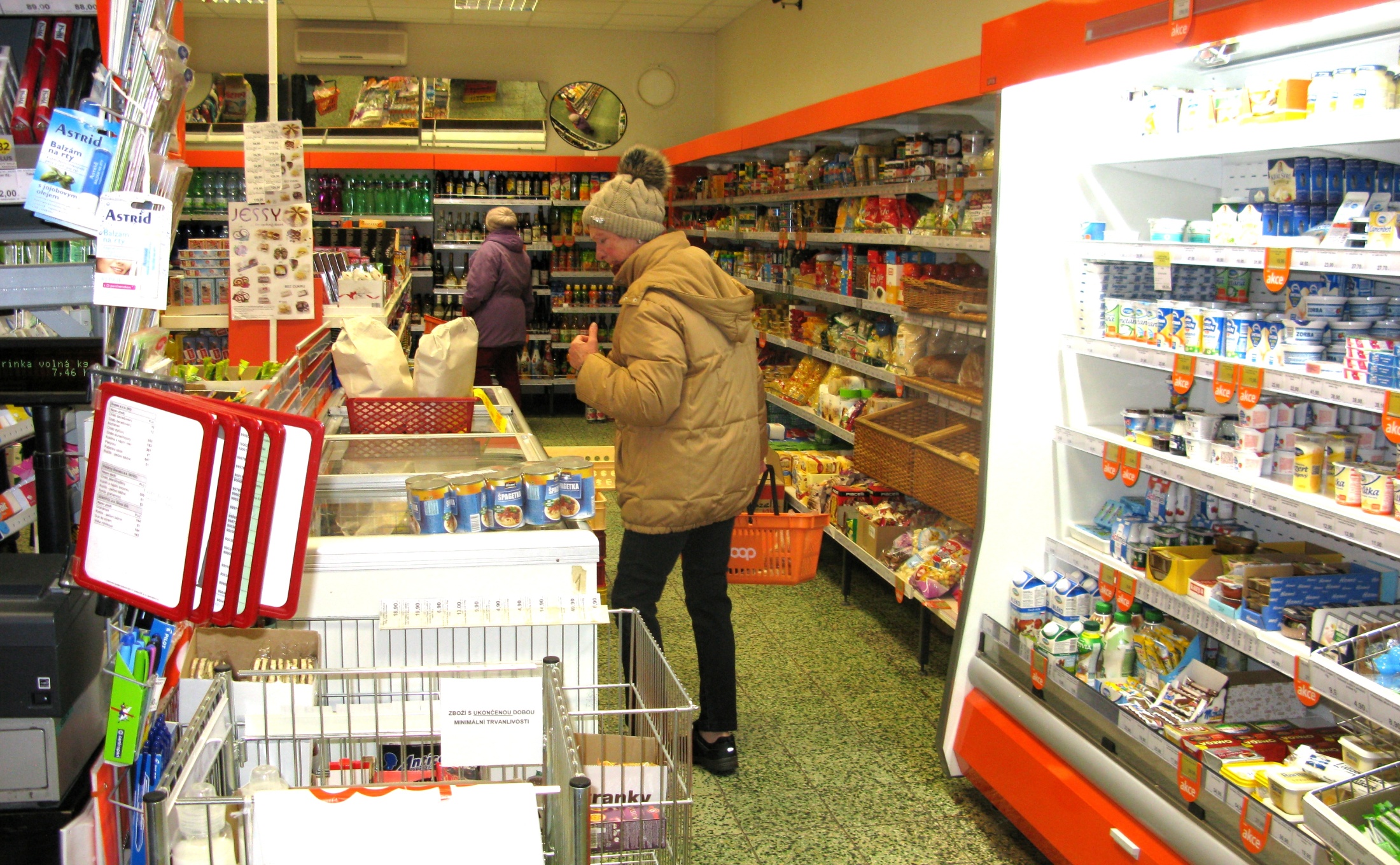 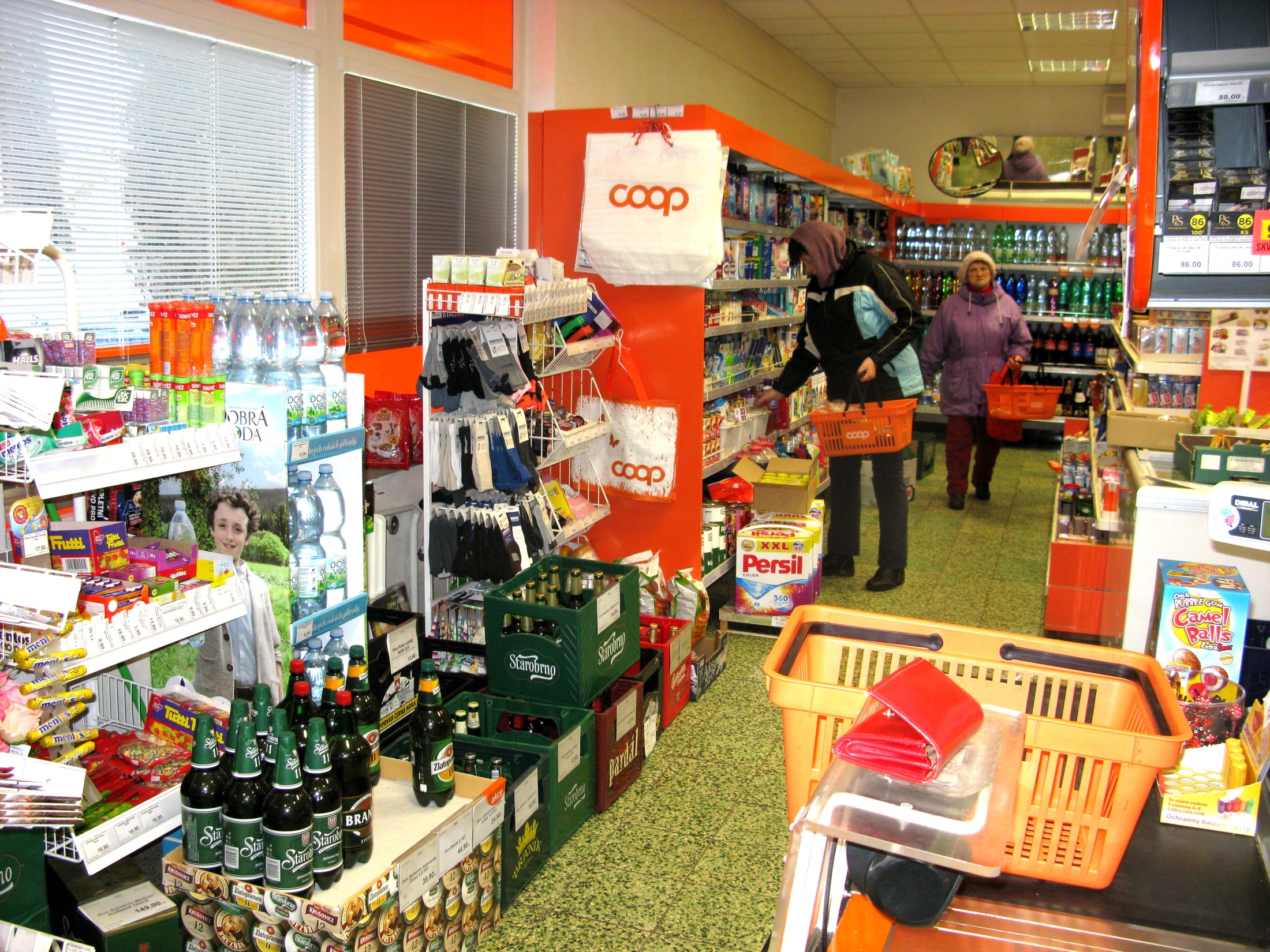 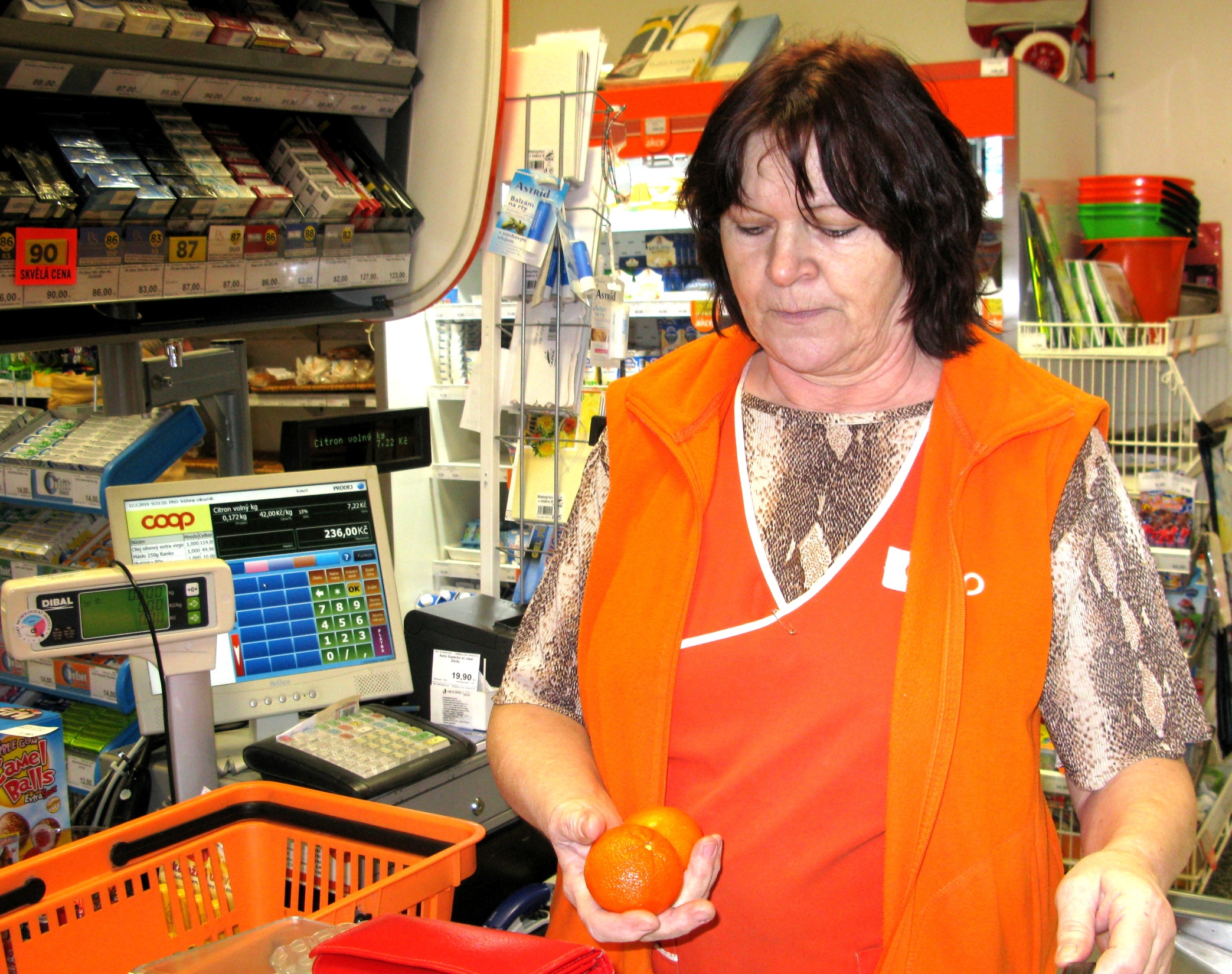 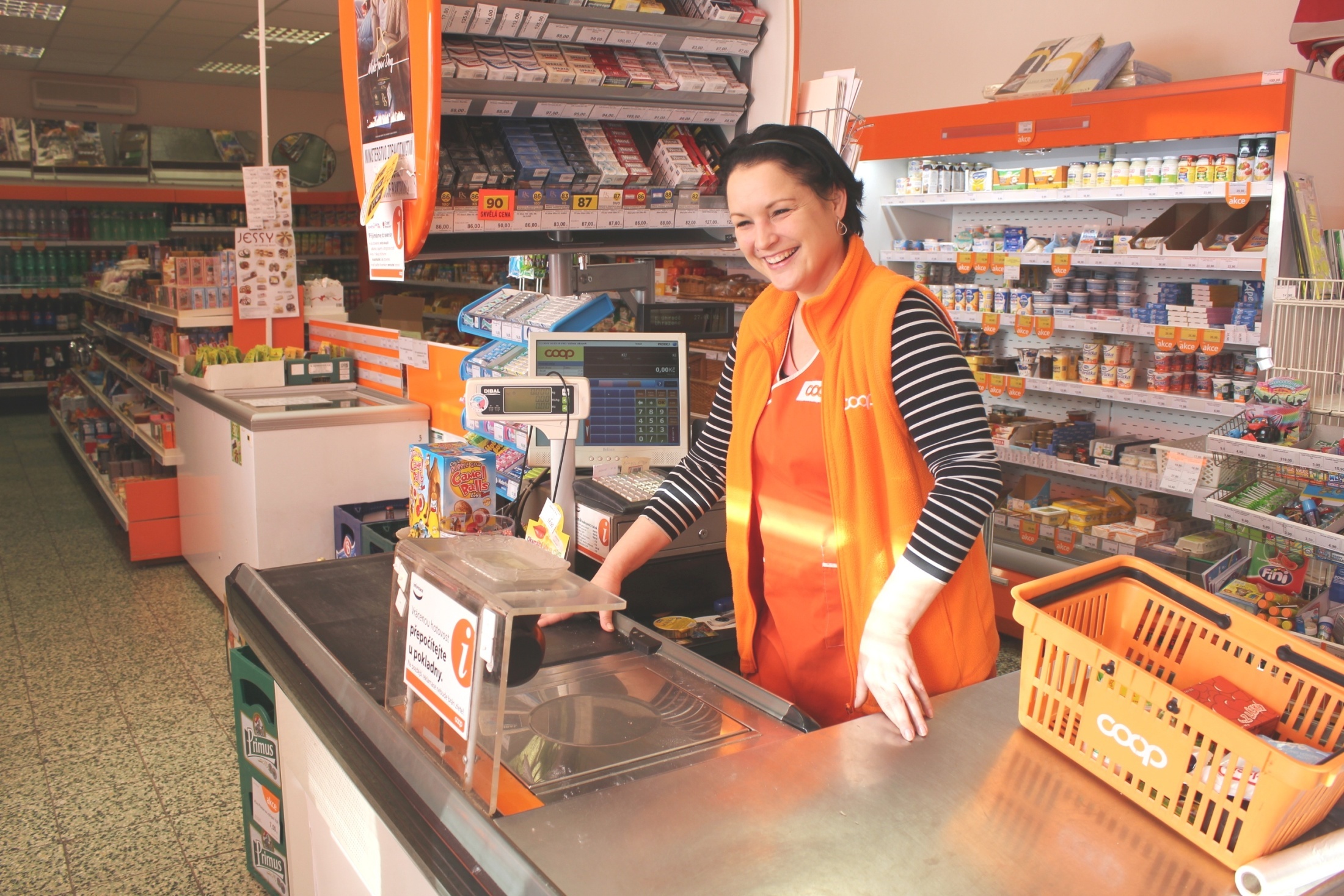 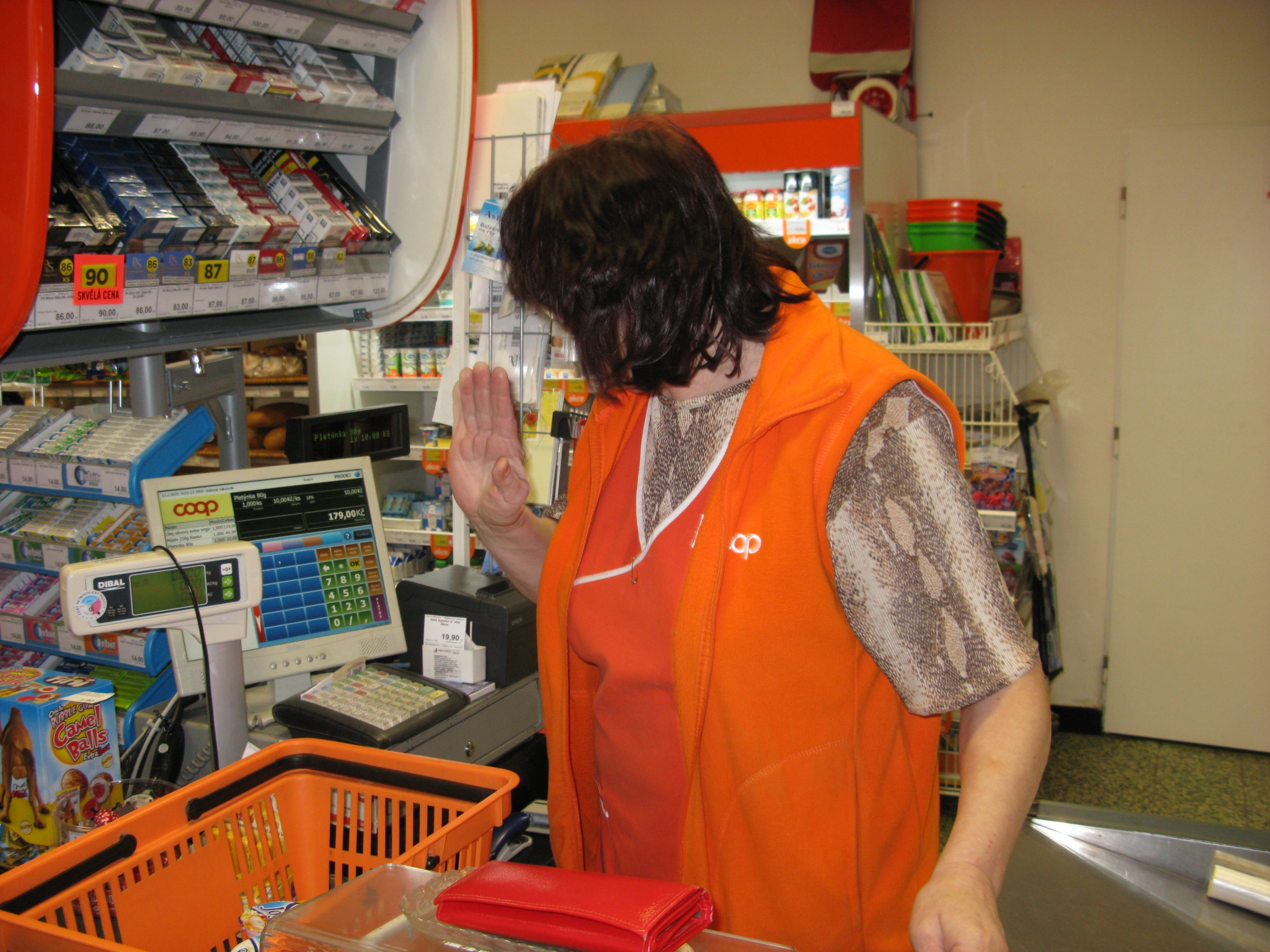 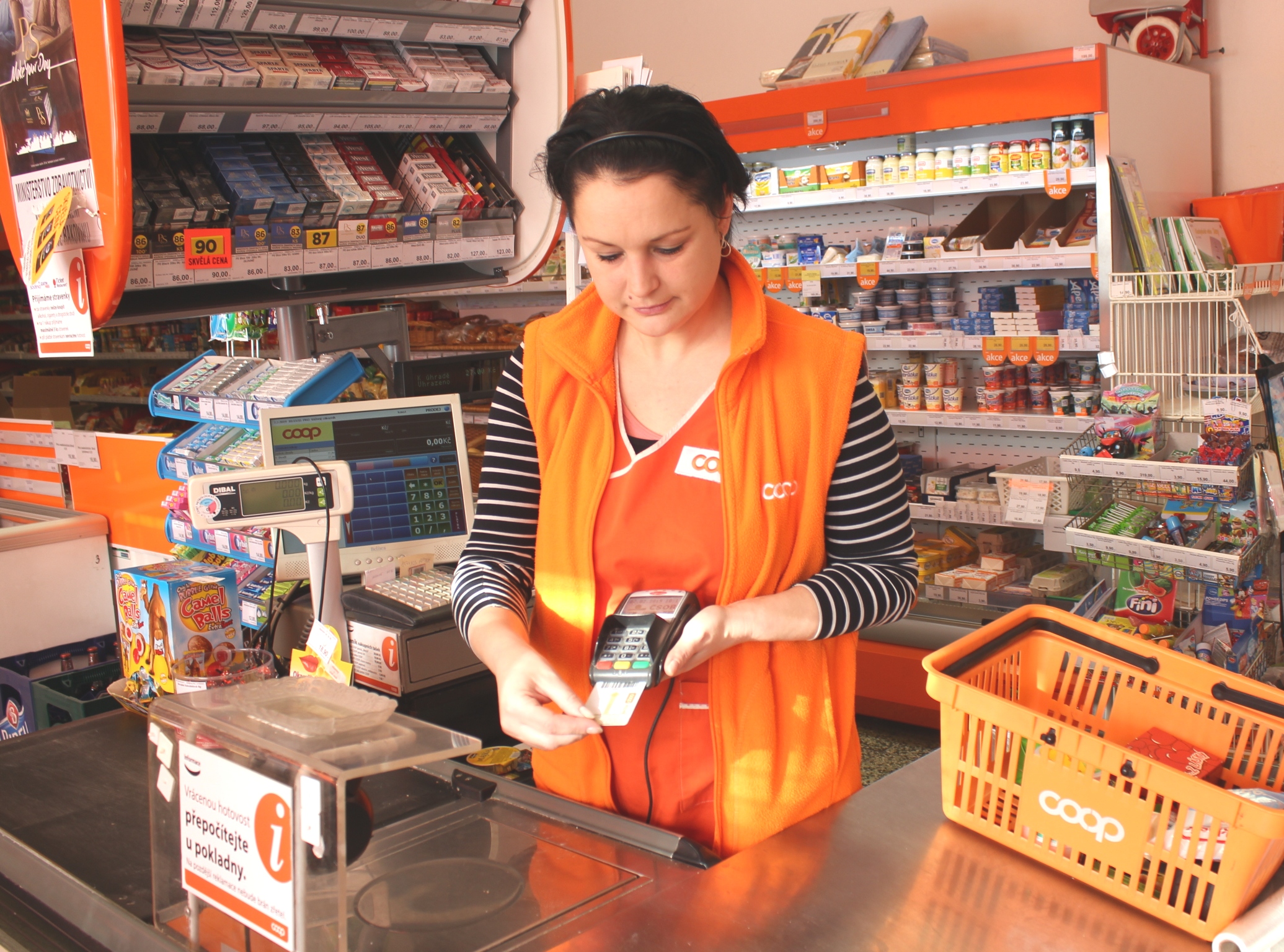 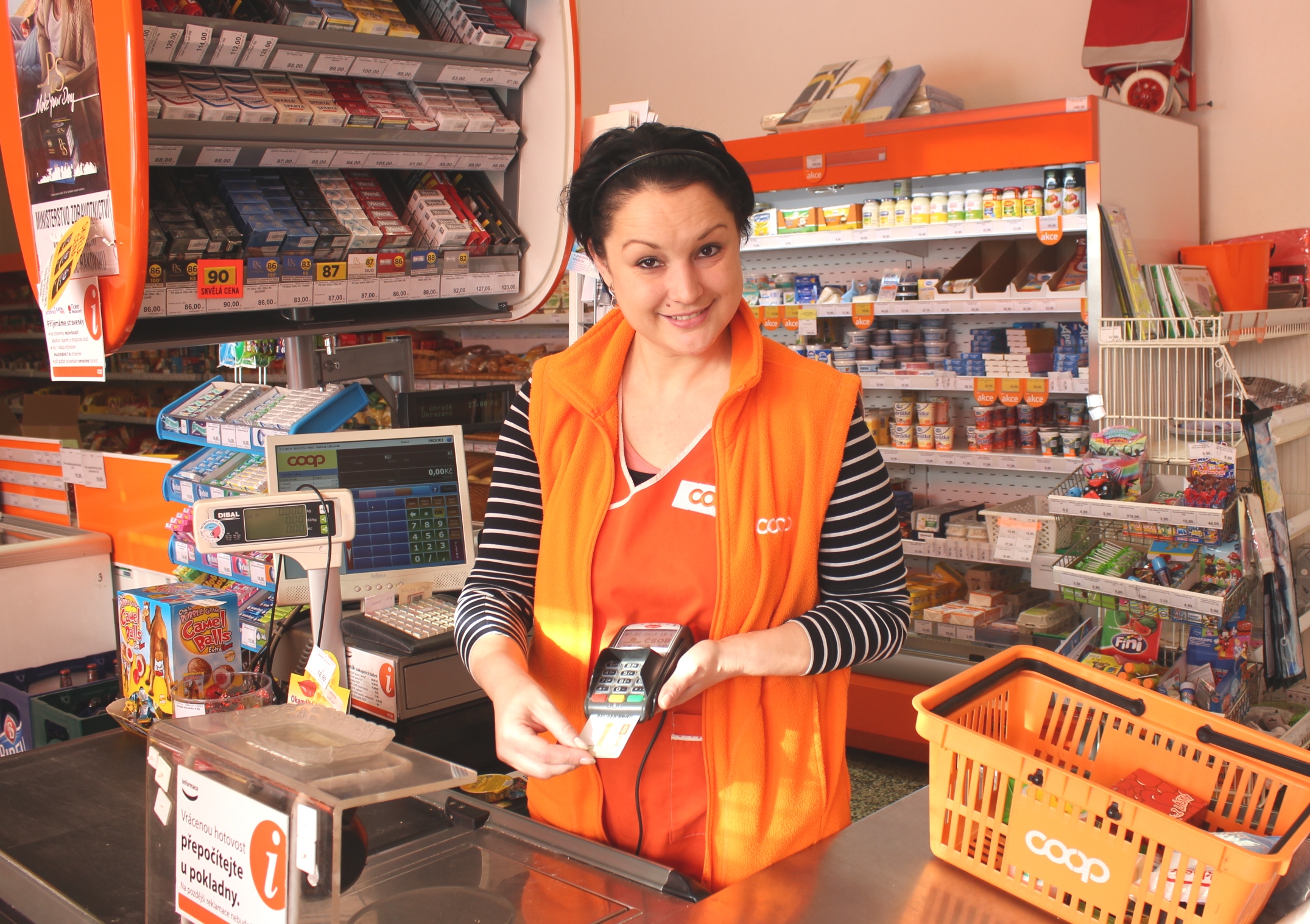 Platit budete prosím hotově, nebo kartou???
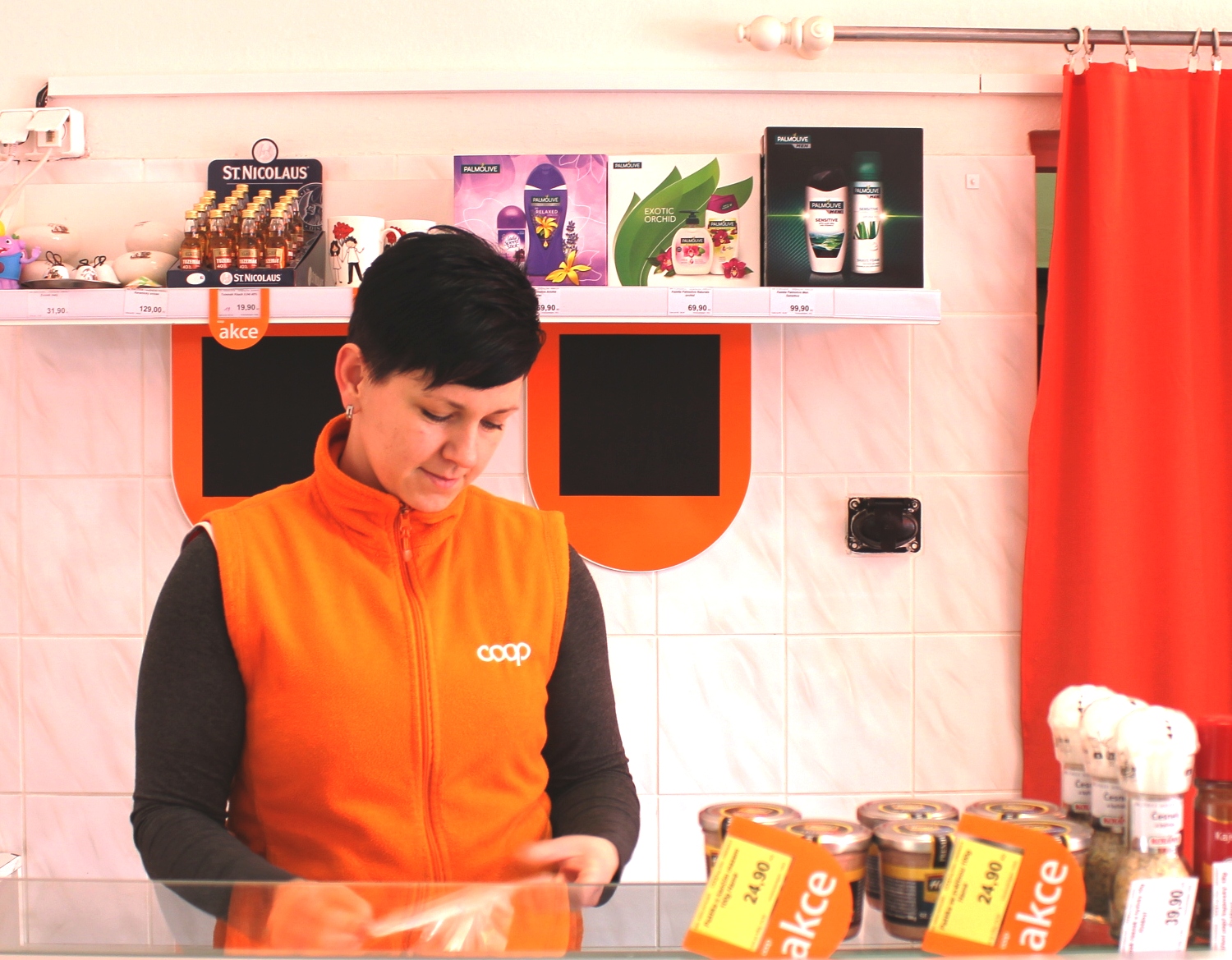 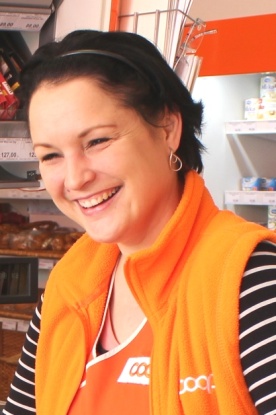 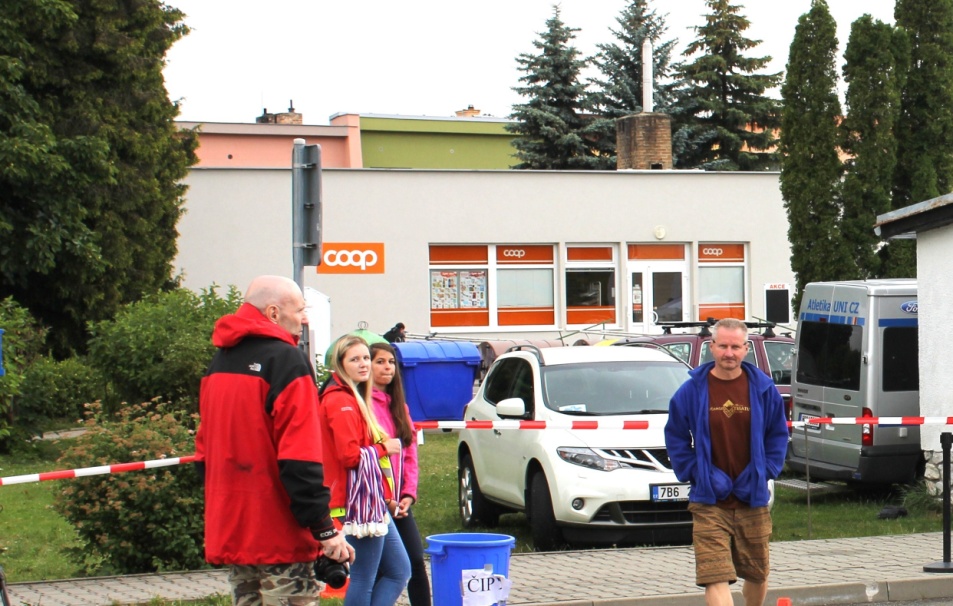 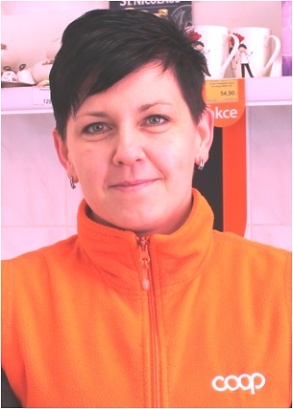 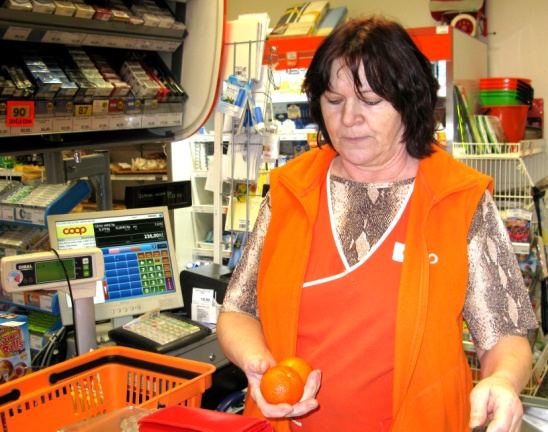 Máme pěknou samoobsluhu, jak jsem psal,také jsme si ji sami postavili. Jednota se nám vzorně stará o přísun zboží, ale také o řádnou obsluhu. Takové krásné a milé prodavačky nenajdete v žádné jiné prodejně Jednoty.
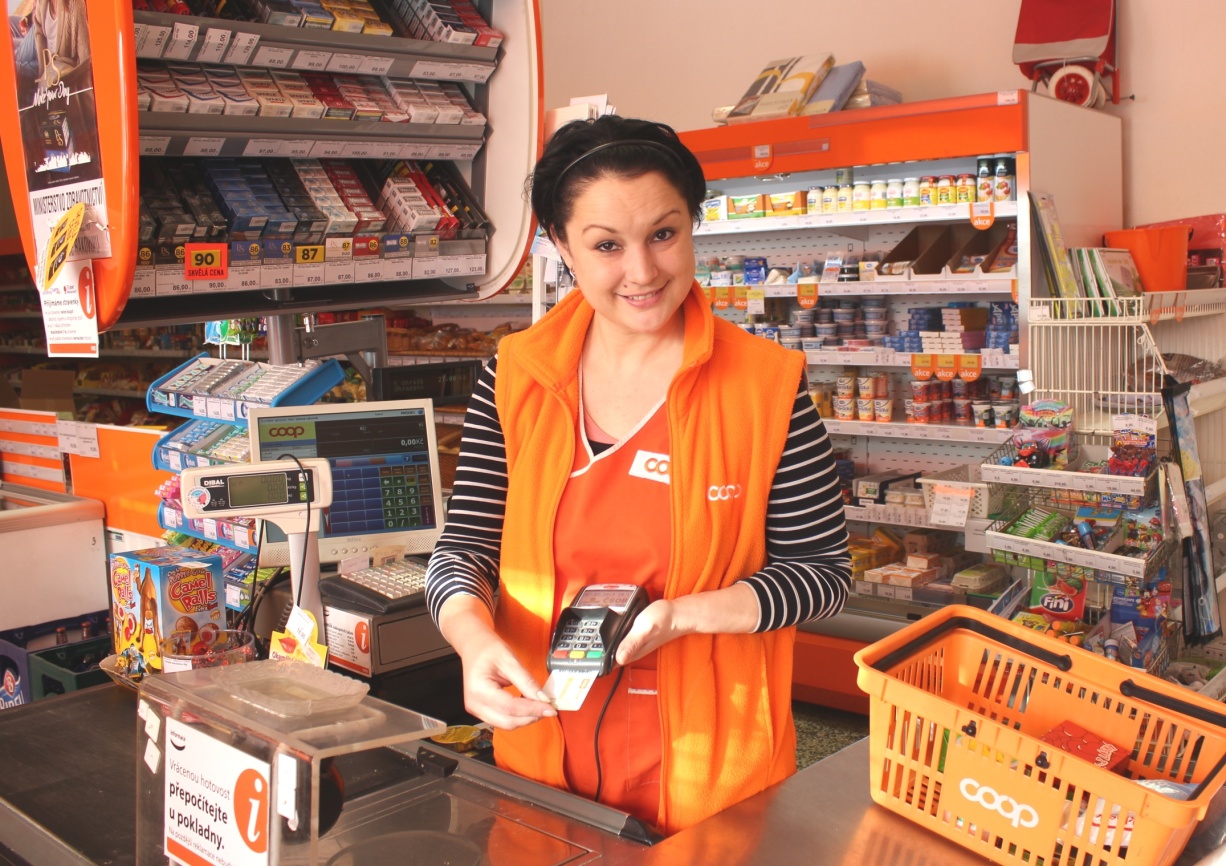 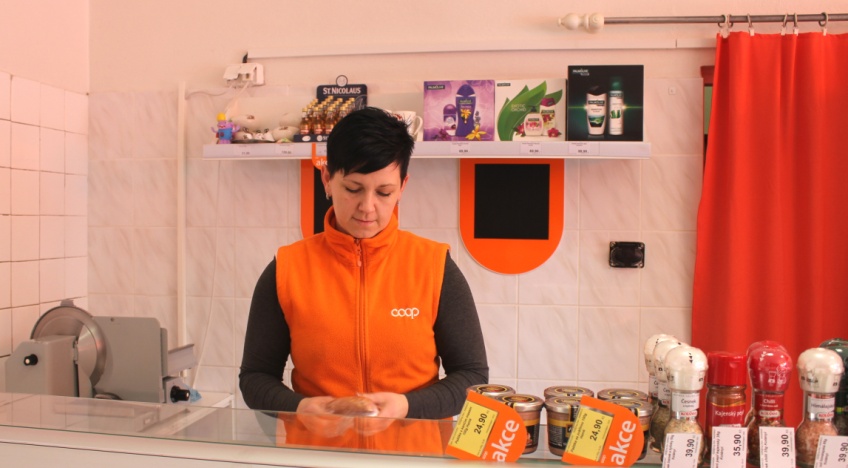 Brzy ráno, je zde vždy plno. Je radost dívat se, jak to paní jde rychle od ruky. Vždy ochotně a s úsměvem. V poslední době je to jak v malém supermarketu, najdete zde vše a čerstvé. Paní vedoucí se vzorně stará. Děvčatům to stále strašně sluší, všechny mají slunce v srdci i v duši. Vždy vám splní v mžiku každé přání, každý den je u nás všechno k mání. Poslouží všem, starším lidem pomohou, k večeru pak, sotva stojí na nohou.
Brzy ráno, je zde vždy plno. Je radost dívat se, jak to paní jde rychle od ruky. Vždy ochotně a s úsměvem. V poslední době je to jak v malém supermarketu, najdete zde vše a čerstvé. Paní vedoucí se vzorně stará.
Děvčatům to stále strašně sluší, obě mají slunce v srdci i v duši. 
Vždy vám splní v mžiku každé přání, každý den je u nás všechno k mání.
Poslouží všem, starším lidem pomohou, k večeru pak, sotva stojí na nohou.
Brzy ráno, je zde vždy plno. Je radost dívat se, jak to paní jde rychle od ruky. Vždy ochotně a s úsměvem. V poslední době je to jak v malém supermarketu, najdete zde vše a čerstvé. Paní vedoucí se vzorně stará.
A.J.
Jak ukazují staré pohlednice, v Molenburku byli také vážení obchodníci. Podle uchovaných pamětí starých rodáků, první obchod v Molenburku náležel židovi Bauerovi. Potom v čísle 34, měl obchod pan Šmehlík, který se do Molenburka přiženil z Otinovsi. Krátce zde také působil potravní spolek „U Babušiných“, v létech 1881 až 1882, který neměl dlouhého trvání. Krátce před válkou založil si také obchod v „Chaloupkách“ pan Josef Němec. Ten měl ale omezený sortiment. V čísle 33 obchodoval také pan Kopka, kde se říkávalo =u Hančiných=. Od nich potom odkoupil obchod pan Kala, syn pana Františka Kaly, majitele hostince. Obchod u Kalů, lépe řečeno u „Kupců“, byl již větším obchodem. Obchod převzal p. Hynšt, na obr. s kolem.
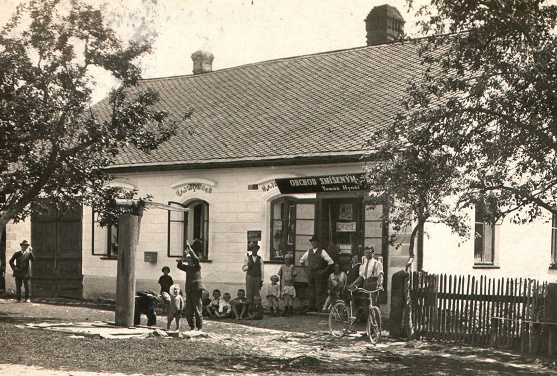 Jak ukazují staré pohlednice, v Molenburku byli také vážení obchodníci. Podle uchovaných pamětí starých rodáků, první obchod v Molenburku náležel židovi Bauerovi. Potom v čísle 34, měl obchod pan Šmehlík, který se do Molenburka přiženil z Otinovsi. Krátce zde také působil potravní spolek „U Babušiných“, v létech 1881 až 1882, který neměl dlouhého trvání. Krátce před válkou založil si také obchod v „Chaloupkách“ pan Josef Němec. Ten měl ale omezený sortiment. V čísle 33 obchodoval také pan Kopka, kde se říkávalo =u Hančiných=. Od nich potom odkoupil obchod pan Kala, syn pana Františka Kaly, majitele hostince. Obchod u Kalů, lépe řečeno u „Kupců“, byl již větším obchodem. Obchod převzal p. Hynšt, na obr. s kolem.                           Vzpomíná A.J.